BUREAU SYNDICAL
29 novembre 2023
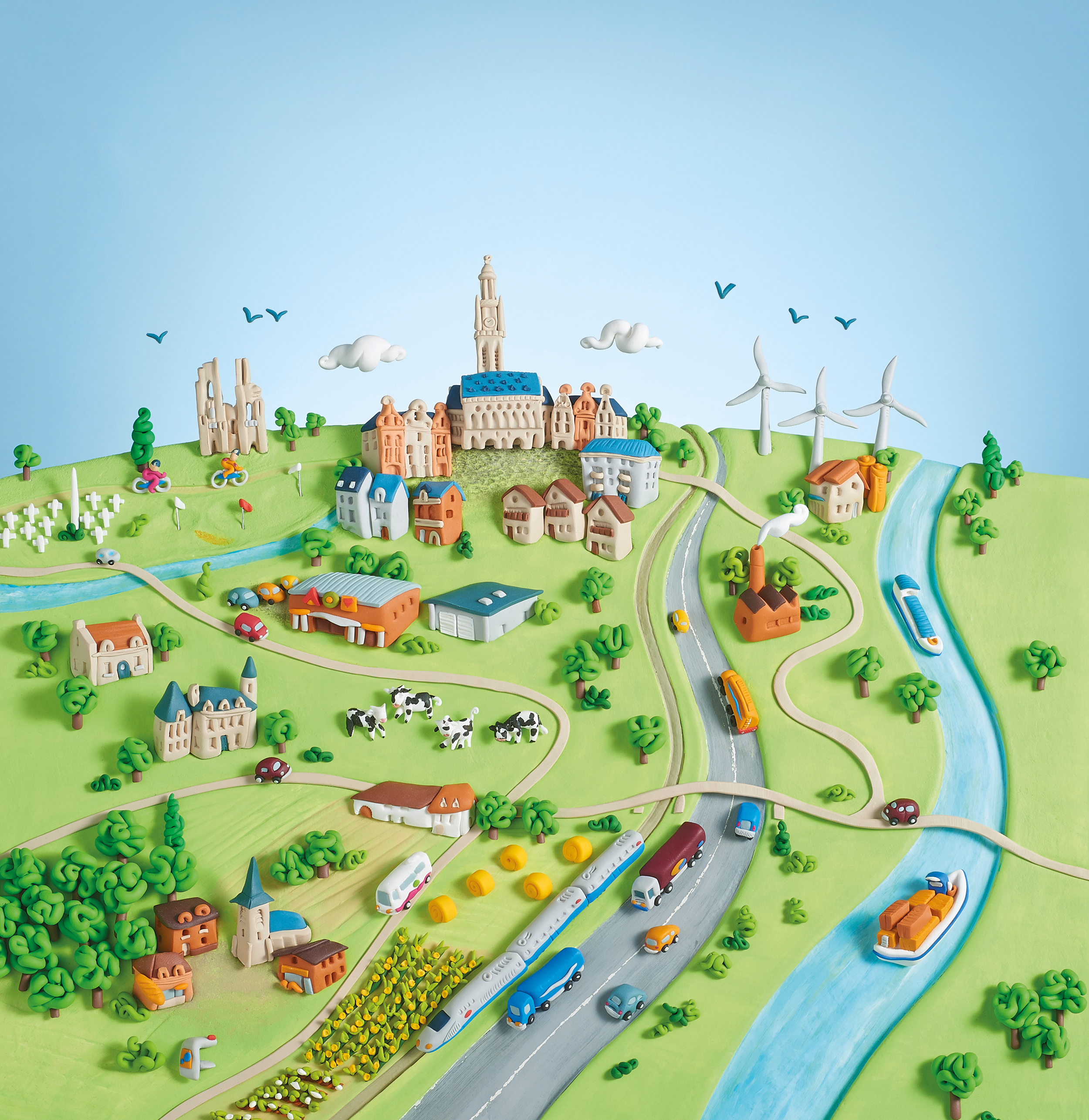 1
ORDRE DU JOUR

I/ Création d’un comité de pilotage pour l’organisation des R.N.S. 2024
 
II/ Projets de délibération du comité syndical du 13 décembre
Organisation des RNS 2024 et autorisation de recherche de financements
Convention du Scota avec la S.P.L. Arras Pays d’Artois pour l’organisation des RNS 2024
Délégation de mandat de recette du Scota à la S.P.L. Arras Pays d’Artois 
Délibération acquisition d’action de la S.P.L. Arras Pays d’Artois
Mise en place forfait mobilité durable pour les agents du Scota
Mise en œuvre prime pouvoir d’achat pour les agents du Scota
 
III/ Point sur le lancement de la révision du SCoT

IV Point sur les Décrets Climat Résilience du 27 Novembre 2023
I/ Création d’un comité de pilotage pour l’organisation des R.N.S. 2024
Création d’un comité de pilotage pour l’organisation des R.N.S. 2024
La Fédération nationale des SCoT organise chaque année des Rencontres nationales des SCoT (R.N.S.). Elles constituent un temps fort pour toutes les structures porteuses de SCoT (adhérentes ou non à la Fédération), mais aussi pour tous leurs partenaires publics ou privés (services de l’État et des autres collectivités territoriales, organismes consulaires, agences d’urbanisme, bureaux d’études, opérateurs immobiliers ou commerciaux, etc.) permettant de se retrouver, d’échanger et de débattre autour de thèmes de l’actualité du «monde des SCoT».

Le syndicat mixte du Scota s’est porté candidat en février 2023, pour organiser conjointement avec la Fédération nationale des SCoT les 18èmes Rencontres Nationales des SCoT à ARRAS les 28, 29 et 30 Août 2024.

Grâce à sa position géographique, et à sa capacité d’accueil, la Fédération nationale des SCoT a souhaité qu’en 2024 ces rencontres se fassent à ARRAS. Ce sera l’occasion d’accueillir 500 personnes à ARRAS pour échanger sur le thème « 50 nuances de vert, construire sa stratégie écologique territoriale ».
4
Création d’un comité de pilotage pour l’organisation des RNS 2024
Ci-joint, le déroulé prévisionnel des R.N.S. 2024: thème « 50 nuances de vert, construire sa stratégie écologique territoriale ».
Le 1er jour : Le mercredi 28 Août 2024  après-midi
Cette première demi-journée ne s’adresse qu’aux membres de la Fédération, élus et techniciens, soit environ 200 personnes.

1) Les rencontres techniques :
Les rencontres commencent le mercredi 28 août  de 13h00 à 17h00 au sein de la Citadelle d’ARRAS. L’après-midi est consacré aux rencontres techniques sous forme d’ateliers et/ou de visites terrain. Destinés uniquement aux techniciens des SCoT adhérents de la Fédération, ces ateliers sont au nombre de 7. Ils sont animés par les responsables techniques de la Fédération et un expert local.
2)Conférence technique de la Fédération Nationale des SCOT (17h15)
3) Accueil par le  Maire d’ARRAS 
4)Le Maire d’Arras accueillera les participants étant déjà sur place pour un discours et un pot de bienvenue à 19h dans la salle d’honneur de la Mairie.
5) Dîner protocolaire
Un dîner est organisé pour une soixantaine de personnes : élus et techniciens de la Fédération / Elus et techniciens du territoire d’accueil. La prise en charge est répartie pour moitié entre la Fédération et le syndicat mixte du Scota. Ne sont concernés que les intervenants durant le séminaire, les membres du Conseil d’Administration de la Fédération et leurs techniciens, soit moins d’une quarantaine de personnes.
.
5
Création d’un comité de pilotage pour l’organisation des RNS 2024
2ème jour : Le jeudi 29 août 2024

1) Les plénières du matin et de l‘après-midi
Accueil des congressistes, tables-rondes / Conférences durant la matinée et l’après-midi avec pauses café sur des plages horaires 8h30-12h30 et 14h00-17h30.
2) Repas du jeudi midi
Les repas du midi se tiennent sur une plage horaire de 1h30 sous forme d’un repas servi à table, sur place à Artois Expo.
3) Visite(s) de découverte
De 18h00 à 19h30 : temps libre/visite d’Arras 
4) Soirée des congressistes 
La tradition veut que le jeudi soir se tienne une soirée de gala avec repas et soirée dansante. Elle se tiendra à la citadelle d’Arras . 

3ème jour : Le vendredi 30 Août 2024
Plénière uniquement le matin de 9h à 12h30
Repas sur table ou lunch box pour le retour des congressistes
.
6
Il est proposé au bureau syndical
- La création d’un comité de pilotage portant sur l’organisation des R.N.S. 2024

- La désignation des membres du COPIL comme suit
	- La Présidente du Scota
	- Un vice-président du Scota issu de chacune des intercommunalités
	- Les Présidents des Communautés de Communes Campagnes de l’Artois et du Sud Artois
7
II/ Projets de délibération du comité syndical du 13 décembre
Délibération n°  548 CONVENTION DU SCOTA AVEC S.P.L. OFFICE DU TOURISME ARRAS PAYS D’ARTOIS POUR L’ORGANISATION DES RENCONTRES NATIONALES DES SCoT 2024
Il est proposé au Bureau syndical l’inscription en Comité syndical de la délibération suivante permettant 
ARTICLE 1er : d’affirmer la nécessité de passer une convention avec l’office du tourisme pour l’organisation des rencontres nationales des SCoT les 28, 29 et 30 Août 2024 

ARTICLE 2ème : de faire valider les modalités de la convention par le Comité de Pilotage des R.N.S.  

ARTICLE 3ème : d’autoriser la Présidente à signer la convention,

ARTICLE 4ème : De charger la Présidente de l’exécution de la présente délibération.
9
Délibération n°  548 : CONVENTION DU SCOTA AVEC S.P.L. OFFICE DU TOURISME ARRAS PAYS D’ARTOIS POUR L’ORGANISATION DES RENCONTRES NATIONALES DES SCoT 2024
Il est proposé au Bureau syndical l’inscription en Comité syndical de la délibération suivante permettant 
ARTICLE 1er : d’affirmer la nécessité de passer une convention avec l’office du tourisme pour l’organisation des rencontres nationales des SCoT les 28, 29 et 30 Août 2024 

ARTICLE 2ème : de faire valider les modalités de la convention par le Comité de Pilotage des RNS  

ARTICLE 3ème : d’autoriser la Présidente à signer la convention,

ARTICLE 4ème : De charger la Présidente de l’exécution de la présente délibération.
10
Délibération n°  549 : CONVENTION DE DELEGATION DE MANDATS DE RECETTES DU SCOTA AUPRES DE  LA S.P.L . ARRAS PAYS D’ARTOIS DANS LE CADRE DES R.N.S. 2024
Considérant que les congressistes participants à cet évènement paieront une inscription afin de couvrir en partie les frais de l’organisation de ces rencontres nationales, 

Considérant qu’il est nécessaire que l’office du tourisme perçoive le montant des inscriptions aux rencontres nationales des SCoT des 28,29 et 30 août 2024,

Considérant qu’il est nécessaire de déléguer à l’encaissement des mandats ou autres supports de paiements des frais d’inscription,
11
Délibération n°  549 : CONVENTION DE DELEGATION DE MANDATS DE RECETTES DU SCOTA AUPRES DE  LA S.P.L . ARRAS PAYS D’ARTOIS DANS LE CADRE DES R.N.S. 2024
Il est proposé au Bureau syndical l’inscription en Comité syndical de la délibération suivante permettant
ARTICLE 1er : de déléguer à l’ Office de Tourisme, des Loisirs et des Congrès Arras Pays d’Artois la possibilité de percevoir par délégation de mandats de recettes les frais d’inscription aux rencontres nationales des SCoT,

ARTICLE 2ème : d’approuver le principe d’une convention entre le Scota et la S.P.L. Office de Tourisme, des Loisirs et des Congrès Arras Pays d’Artois 

ARTICLE 3ème : d’autoriser la Présidente à signer la convention, et tout document,  contrat  relatif à l’organisation des R.N.S. 2024

ARTICLE 4ème : De charger l Présidente de l’exécution de la présente délibération.
12
Délibération n°  550 :  ACHAT ACTION S.P.L. ARRAS PAYS D’ARTOIS
Annulation de la délibération
Dans le cadre de l’organisation des R.N.S. 2024 , il est proposé l’acquisition de part sociale de la S.P.L.  de l’Office du Tourisme Arras Pays d’Artois. 
Il est proposé au Bureau syndical l’inscription en Comité syndical de la délibération suivante permettant :
- d'accepter l’acquisition d’une action de la SPL que la CUA détient d'une valeur nominale de xxx €,
soit un total de XXX €
- d'autoriser la Présidente à accomplir toute formalité et à signer tout document relatif à cette opération, notamment l'acte de cession correspondant.


Réponse juridique de ce 27 novembre : Scota étant syndicat Mixte fermé, pas possible
13
Délibération n°  551 :  Délibération  instauration forfait mobilité durable agents du Scota
Le forfait mobilités durables vise à prendre en charge tout ou partie des frais engagés par les agents au titre de leurs déplacements entre leur résidence habituelle et leur lieu de travail à l’aide d’un mode de transport alternatif et durable.
Les moyens de transports désormais éligibles sont :
- Le vélo ou le vélo à pédalage assisté personnel ;
- Le covoiturage (en tant que conducteur ou passager) ;
- Tout engin de déplacement personnel motorisé : trottinettes, mono-roues, gyropodes, hoverboard... ;
- Le cyclomoteur, la motocyclette, le vélo ou le vélo à pédalage assisté, tout engin de déplacement motorisé ou non, loué ou mis à disposition en libre-service. Lorsque ces engins sont motorisés, le moteur ou 1’assistance doivent être non thermiques ;
- Les véhicules à faibles émissions (véhicules électriques, hybrides rechargeables ou hydrogènes) en service d'autopartage.
- le déplacement piéton domicile travail
14
Délibération n°  551 : Délibération  instauration forfait mobilité durable agents du Scota
Le montant du forfait mobilités durables dépend du nombre de jours d'utilisation du mode de transport durable :
• 100 € pour 30 à 59 jours ;
• 200 € pour 60 à 99 jours ;
• 300 € pour au moins 100 jours.

Ce montant est versé en année N+1.

Il est proposé au bureau de valider l’instauration de ce dispositif et  l’inscription de ce projet de délibération au prochain comité syndical.
15
Délibération n°  551 : INSTAURATION DU « FORFAIT MOBILITES DURABLES »
Dans le cadre de l’organisation des RNS 2024 , il est proposé l’acquisition de part sociale de la S.P.L.  de l’Office du Tourisme Arras Pays d’Artois. 
Il est proposé au Bureau syndical l’inscription en Comité syndical de la délibération suivante permettant :
- d'accepter l’acquisition d’une action de la SPL que la CUA détient d'une valeur nominale de xxx €,
soit un total de XXX €
- d'autoriser la Présidente à accomplir toute formalité et à signer tout document relatif à cette opération, notamment l'acte de cession correspondant.
16
Délibération n°  552 : Création d'une prime de pouvoir d'achat exceptionnelle pour certains agents publics de la fonction publique territoriale
La prime pouvoir d’achat est une prime exceptionnelle créée pour soutenir le pouvoir d’achat des agents publics percevant une rémunération annuelle brute inférieure ou égale à 39 000 € (soit 3 250 € par mois en moyenne sur la période du 1er juillet au 30 juin 2023).
Cette prime est soumise aux cotisations et contributions sociales ainsi qu’à l’impôt sur le revenu.
Cette prime est versée par la collectivité qui emploie et rémunère l’agent au 30 juin 2023.

1. Critère d’éligibilité :
La prime est versée à l’ensemble des agents publics titulaires et contractuels de droit public.
L’agent doit être employé et rémunéré au 30 juin 2023 et avoir été recruté antérieurement au 1er janvier 2023 (les recrutements intervenants à compter du 1er janvier 2023 ne sont pas éligibles), ce sont 2 conditions cumulatives.
L’agent doit avoir perçu pour la période du 1er juillet 2022 au 30 juin 2023 une rémunération égale ou inférieure à 39 000 € bruts (y compris les rémunérations accessoires ou rappels).
17
Délibération n°  552 : Création d'une prime de pouvoir d'achat exceptionnelle pour certains agents publics de la fonction publique territoriale
Pour les agents ayant changé d’employeur, de statut ou de position statutaire sur la période, toutes les rémunérations perçues doivent être cumulées pour apprécier les conditions d’éligibilité.

Lorsque l’agent n’a pas été employé et rémunéré pendant la totalité de la période mentionnée, le montant de la rémunération est divisé par le nombre de mois rémunérés sur cette même période puis multiplié par douze pour déterminer la rémunération brute mentionnée.
Sont exclus les agents en position RH n’ouvrant pas droit à rémunération classique (disponibilité, congés parental,…).
18
Délibération n°  552 : Création d'une prime de pouvoir d'achat exceptionnelle pour certains agents publics de la fonction publique territoriale
2.	Montant de la prime :
Dans la limite du plafond prévu pour chaque niveau de rémunération défini par le barème suivant, le montant de la prime va varier de 300 à 800 € :
Rémunération brute sur la période	Montant de la prime
Inférieure ou égale à 23 700 €				800 €
Supérieure à 23 700 mais inférieure ou égale à 27 300 €	700 €
Supérieure à 27 300 mais inférieure ou égale à 29 160 €	600 €
Supérieure à 29 160 mais inférieure ou égale à 30 840 €	500 €
Supérieure à 30 840 mais inférieure ou égale à 32 280 €	400 €
Supérieure à 32 280 mais inférieure ou égale à 33 600 €	350 €
Supérieure à 33 600 mais inférieure ou égale à 39 000	300 €
Elle sera proratisée par rapport au temps de travail et au temps de présence de l’agent sur la période de référence.
La prime pourra être versée en une ou plusieurs fractions.
La prime est cumulable avec toutes primes et indemnités perçues par l’agent.
19
III/ Point sur le lancement de la révision du SCoT
IV/ Point sur les décrets ZAN du 27 Novembre 2023 JO du 28 Novembre 2023
Organisation du prochain Comité Syndical Salle des Fêtes Dainville 
le 13 décembre  2023
Merci de votre attention
23